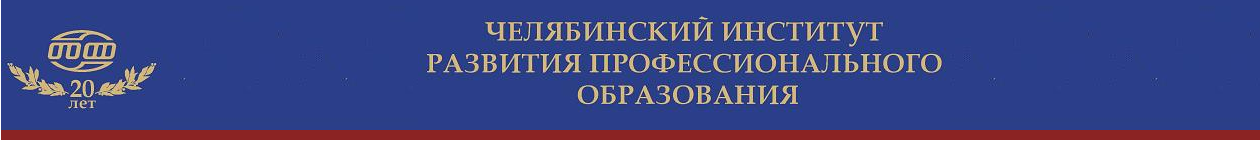 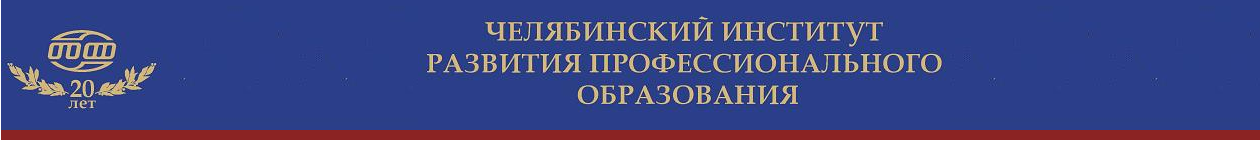 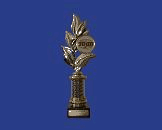 Анализ проектов программ развития профессиональных образовательных организаций Челябинской области на 2019-2023 годы.
Сичинский Евгений Павлович,
ректор Челябинского ИРПО
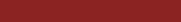 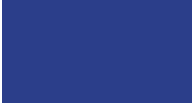 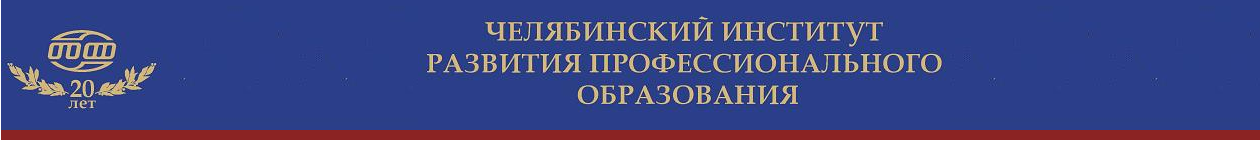 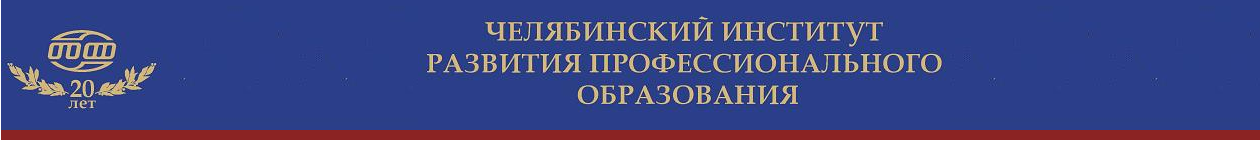 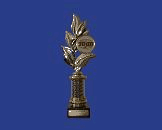 ГБУ ДПО «Челябинский институт развития профессионального образования»
Президиум Совета директоров ПОО Челябинской области
Управление профессионального образования Министерства образования и науки Челябинской области
МЕТОДИЧЕСКИЕ РЕКОМЕНДАЦИИ
по разработке программы развития
профессиональной образовательной организации
на 2019–2023 гг.
http://chirpo.ru/files/anons/recommendations.pdf

Приказ Министерства образования и науки Челябинской области №01/2723 от 21.09.2018 «О разработке программы развития профессиональной образовательной организацией на 2019-2023 годы»
До 1.11.2018 г. разработать паспорт программы развития
До 15.11.2018 г. разработать аналитическое обоснование программы развития
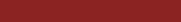 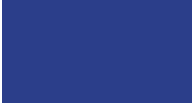 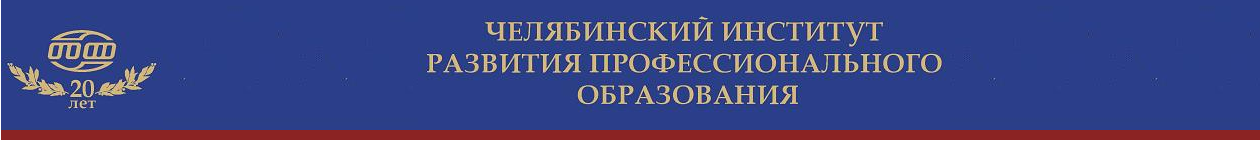 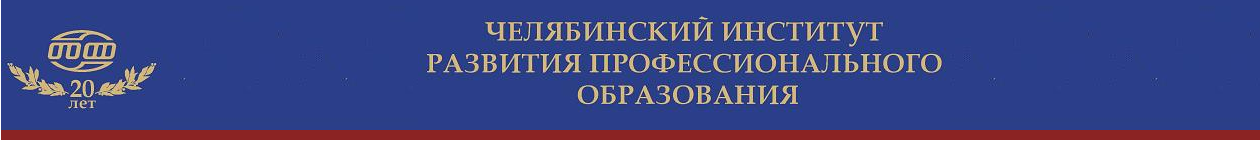 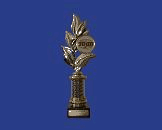 В срок и без замечаний аналитическая часть ПР сдана:

 «Челябинский радиотехнический техникум»,
 ГБПОУ «Аргаяшский аграрный техникум», 
ГБПОУ «Усть-Катавский индустриально-технологический техникум», 
ГБПОУ «Копейский политехнический колледж им. С.В. Хохрякова», 
ГБПОУ «Троицкий технологический техникум»
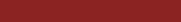 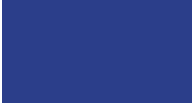 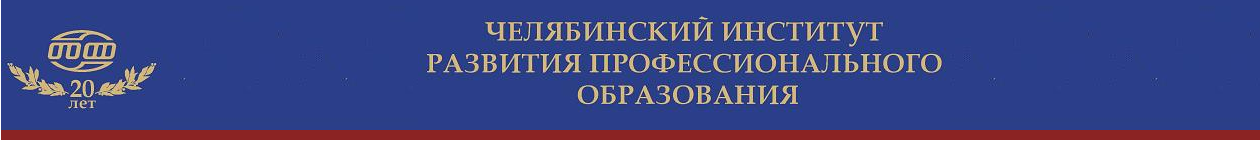 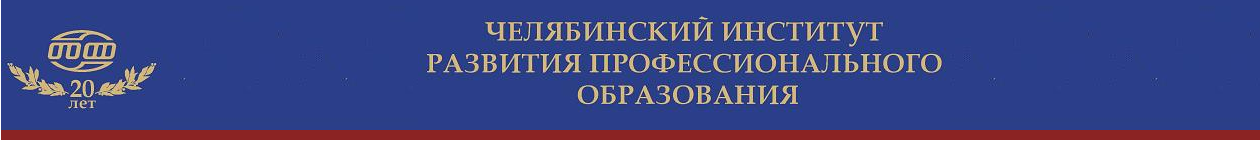 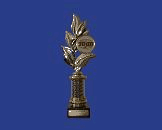 Структура программы развития
паспорт 
информационная справка о ПОО
аналитико-прогностическое обоснование (SWOT-анализ и проблемно-ориентированный анализ состояния ПОО) 
концепция желаемого будущего ПОО

в среднем 50-60 страниц текста
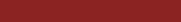 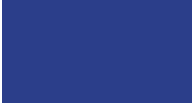 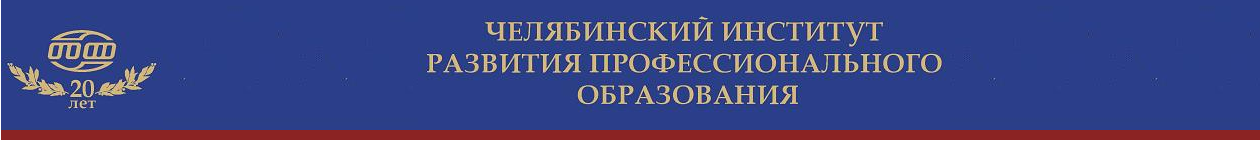 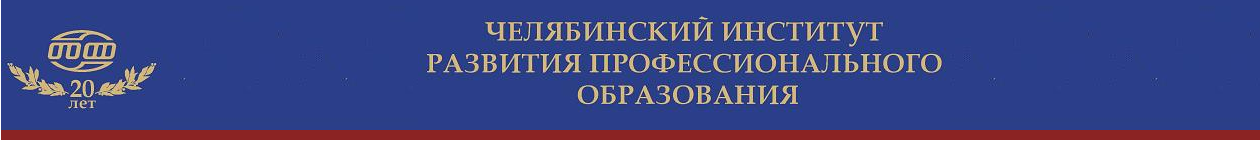 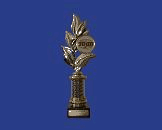 Паспорт программы развития
В 5 случаях в пункте № 7 (Целевые показатели) к рекомендованным показателям авторы дополнили все показатели из раздела «Механизмы реализации ПР».
Не везде используется отсылка к Национальному проекту «Образование»

Информационная справка о ПОО
Объемная историческая часть
В ряде проектов ПР представлен большой по объему анализ с присутствием избыточной информации (перечни оборудования; анализ результатов экзаменов и пр.);
 Сравнение целевых и достигнутых показателей прошлой ПР представили ГБПОУ «Миасский машиностроительный колледж», ГБПОУ «Челябинский техникум текстильной и легкой промышленности»,  ГБПОУ «Катав-Ивановский индустриальный техникум».
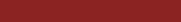 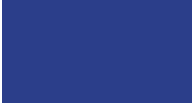 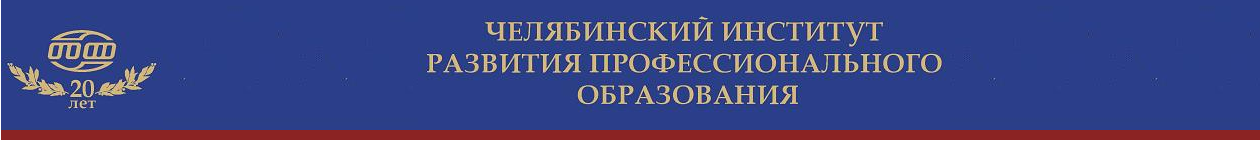 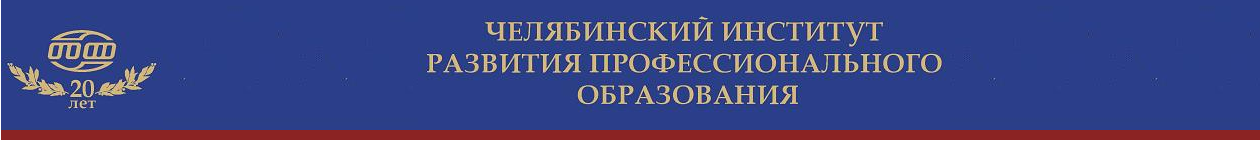 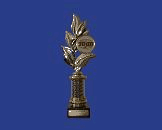 Аналитико-прогностическое обоснование
Наиболее удачно SWOT-анализ  выполнен:
 ГБУ ДО ДУМ «Магнит»; 
ГБПОУ «Усть-Катавский индустриально-технологический техникум»,
 ГБПОУ «Южноуральский энергетический техникум».

Замечания:
в ряде проектов ПР представлена избыточная информация;
ряд ПОО односторонне воспринимает объективные внешние ограничения, не видя в них конкурентных преимуществ (например, низкий уровень и качество жизни населения);
24 ПОО представили проблемно-ориентированный анализ состояния ПОО не в таблично-структурированном виде, а в повествовательном.
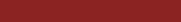 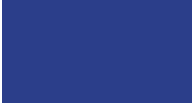 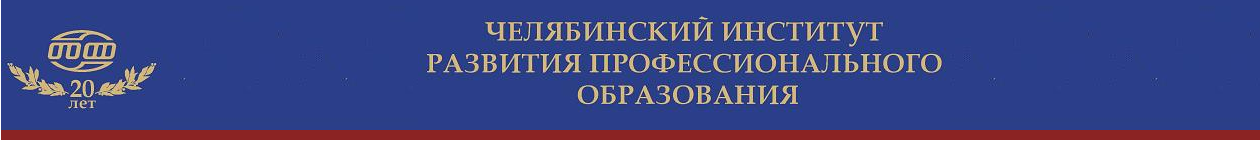 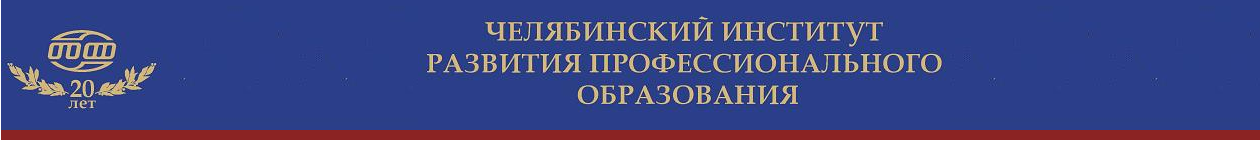 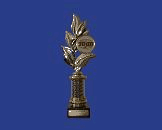 Концепция желаемого будущего ПОО
В 13 проектах программ развития слишком высокий уровень абстракции концепции, отсутствуют четкие и краткие формулировки новых идей, за счет освоения которых будет осуществляться развитие организации.
В 9 проектах программ развития Концепции  не связаны напрямую с проблемно-ориентированным анализом и SWOT-анализом.
Происходит подмена конкретных концептуальных положений выдержками из теоретической и нормативной литературы.
В 14 проектах программ развития миссия сосредоточена на развитии организации, а не студента, что противоречит гуманистической парадигме современного образования.
В 5 проектах программ развития модель выпускника носит неконкретный характер.
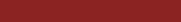 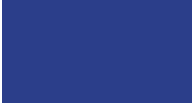 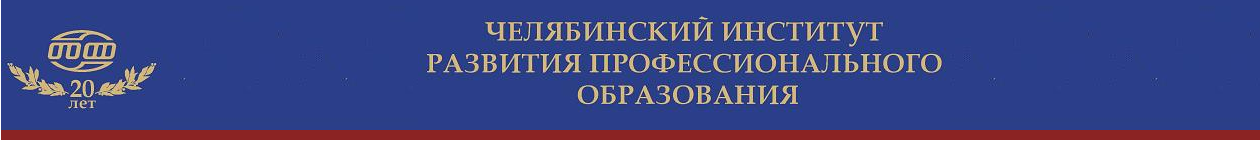 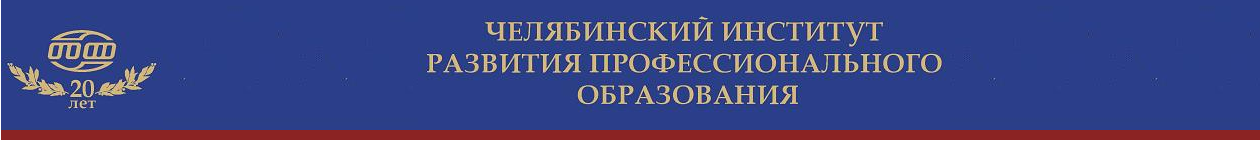 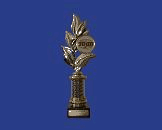 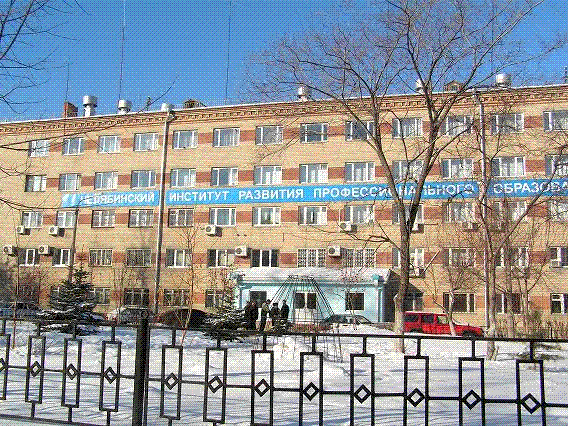 Спасибо за внимание
e-mail: chirpo@chirpo.ru
тел/факс +7 (351)222 07 56
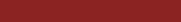 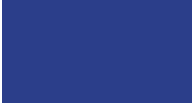